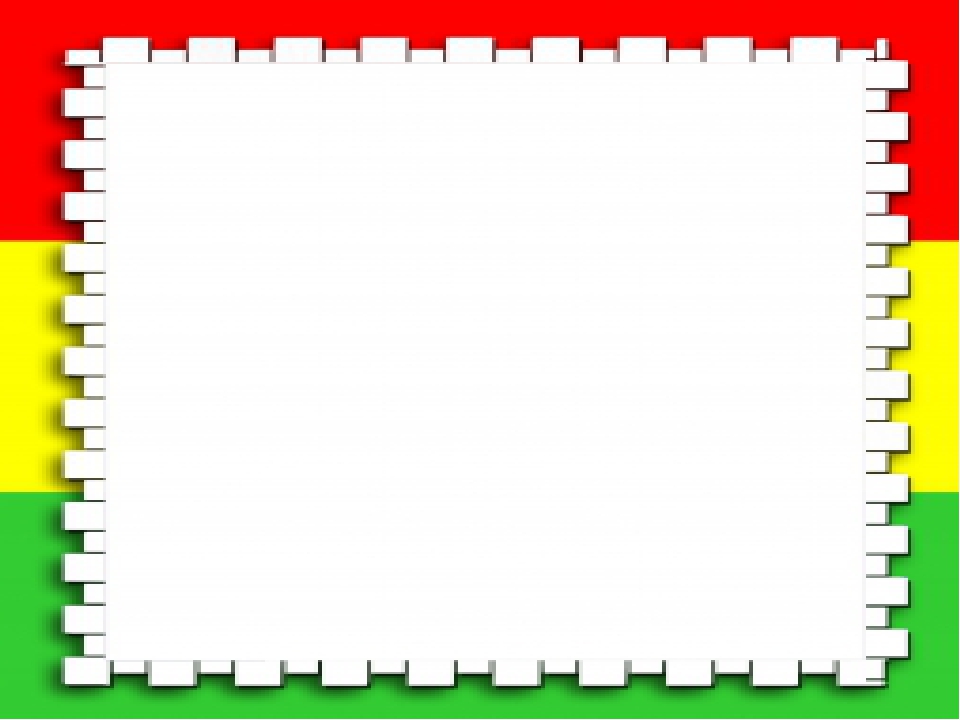 Муниципальное казенное дошкольное образовательное учреждение «Детский сад№3»
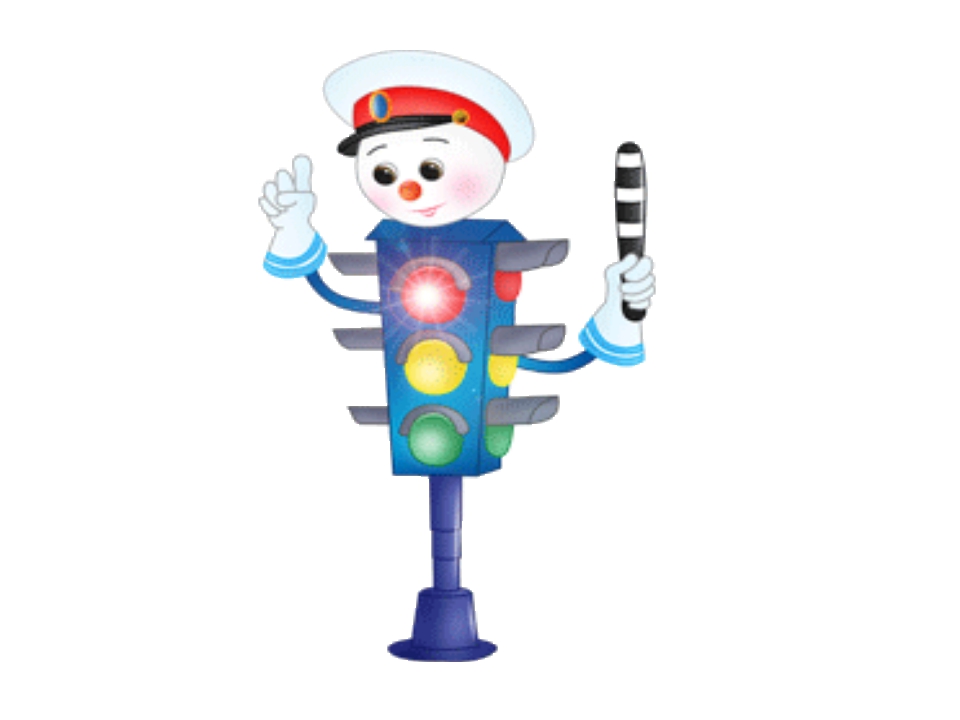 Проект в 1 младшей группе по ПДД «Дорожная безопасность»
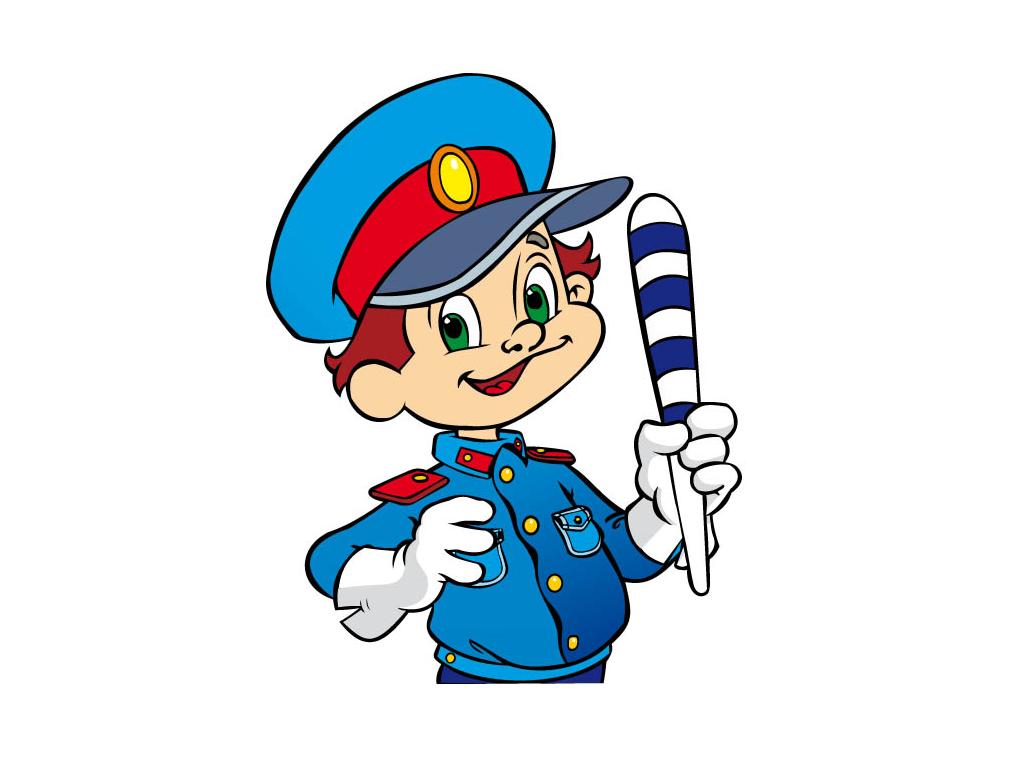 Воспитатель:
Лесникова С.В.
2019 уч. год.
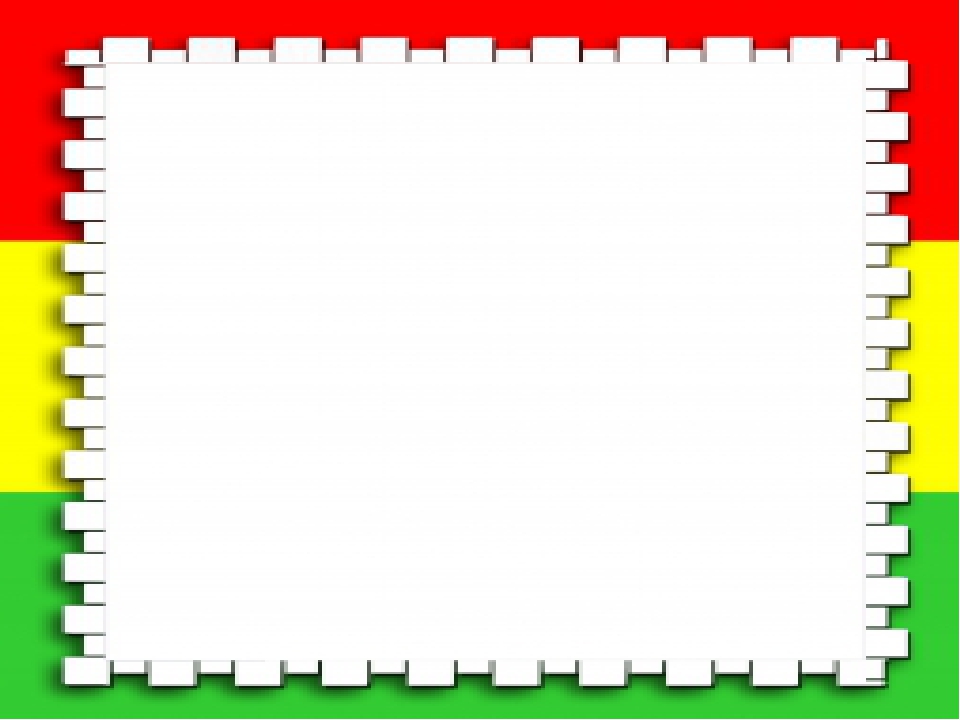 Цель: формирование у детей навыков безопасного, осознанного поведения на дорогах.
Задачи:
Дать детям представление о разновидностях транспорта.
Познакомить с сигналами светофора и пешеходным переходом.
Формировать у детей представления о правилах поведения на проезжей части.
Воспитывать положительное отношение к правилам безопасности.
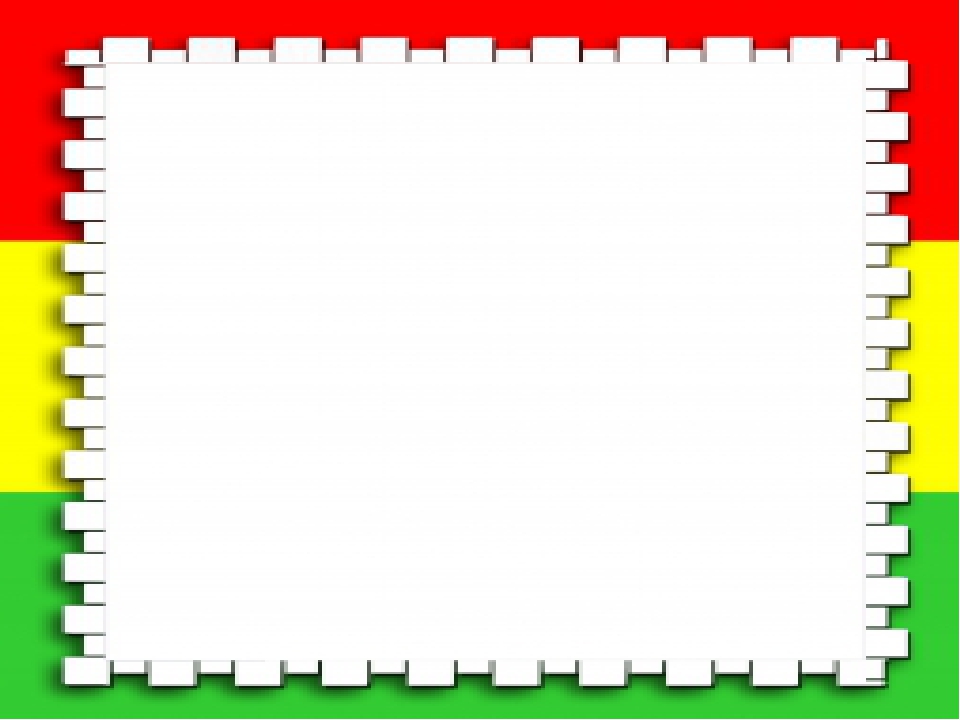 Ожидаемый результат:
У детей будут сформированы начальные представления о различных видах транспорта, правилах безопасного поведения на улице. 
Они должны знать:
    назначение светофора и каждого его цвета; какой транспорт передвигается по дороге;
    составные части машины.
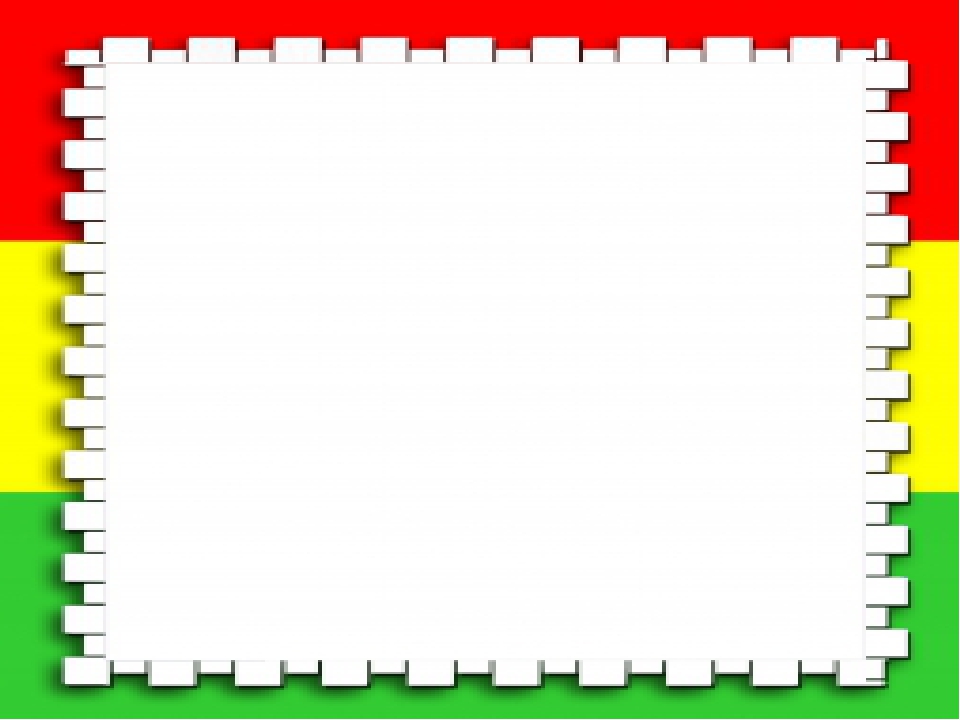 АКТУАЛЬНОСТЬ
В наше время появилось очень много машин не только в больших городах, но и маленьких, а также в небольших деревеньках, поэтому безопасность на дорогах в современном мире стоит очень остро. Правила дорожного движения изучают и взрослые и дети, но, к сожалению, из года в год растет травматизм детей на дорогах, пешеходных переходах, не соблюдение правил перехода на светофор. Поэтому  считаю, что с правилами дорожного движения можно детей знакомить с раннего возраста.
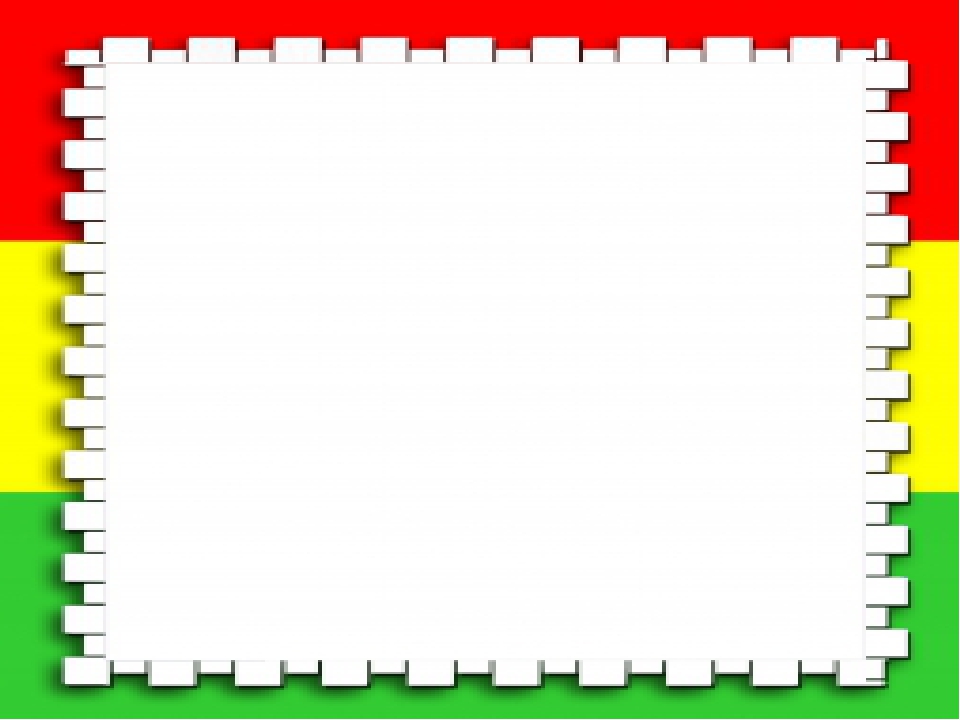 Вид проекта: информационно-творческий.                                                             Тип проекта: познавательно - игровой.                                             Сроки реализации: краткосрочный                              (с 28.11.19 по 13.12.19).Участники проекта: дети первой младшей группы.
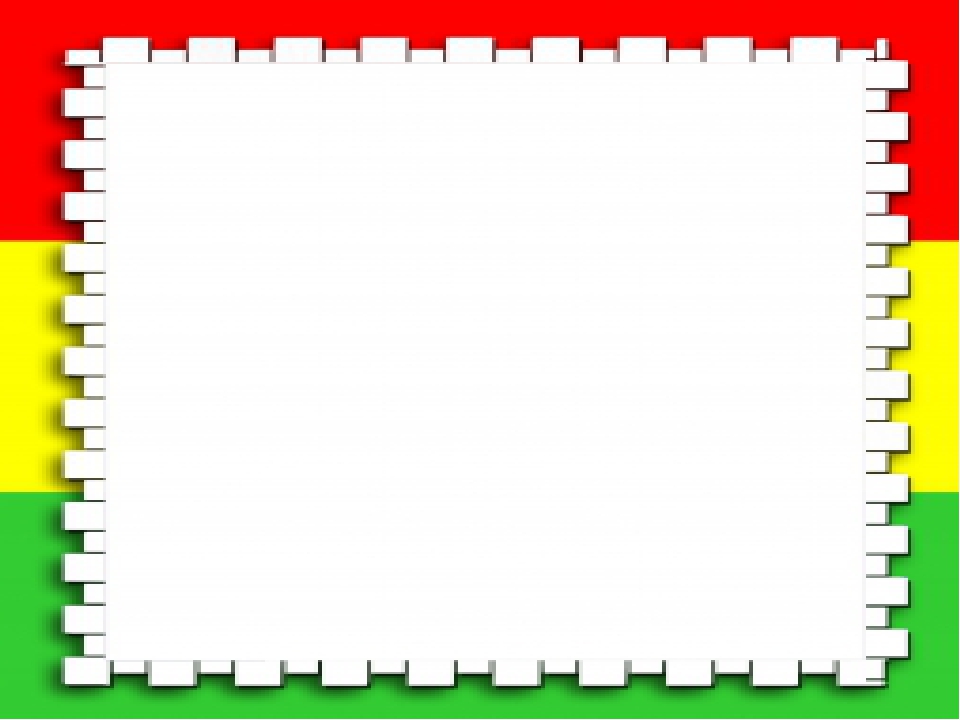 Содержание проектной деятельности
Этапы:
Подготовительный этап:
1.Подготовка стихотворений, загадок, игр, на тему «Транспорт», правила дорожного движения, иллюстративный материал.
2.Подготовка атрибутов для игр.
3.Подготовка консультаций и стендового материала для родителей.
4.Составление перспективного плана основного этапа.
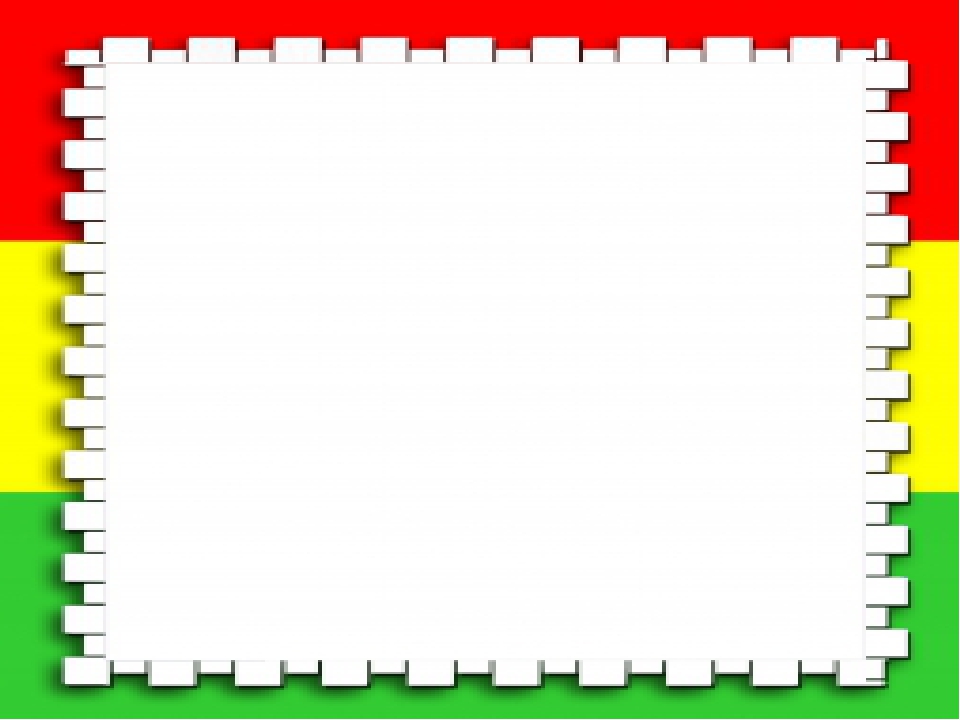 Основной этапРабота с детьми: подвижные игры, дидактические игры, наблюдения, чтение художественных произведений, продуктивные виды деятельности.
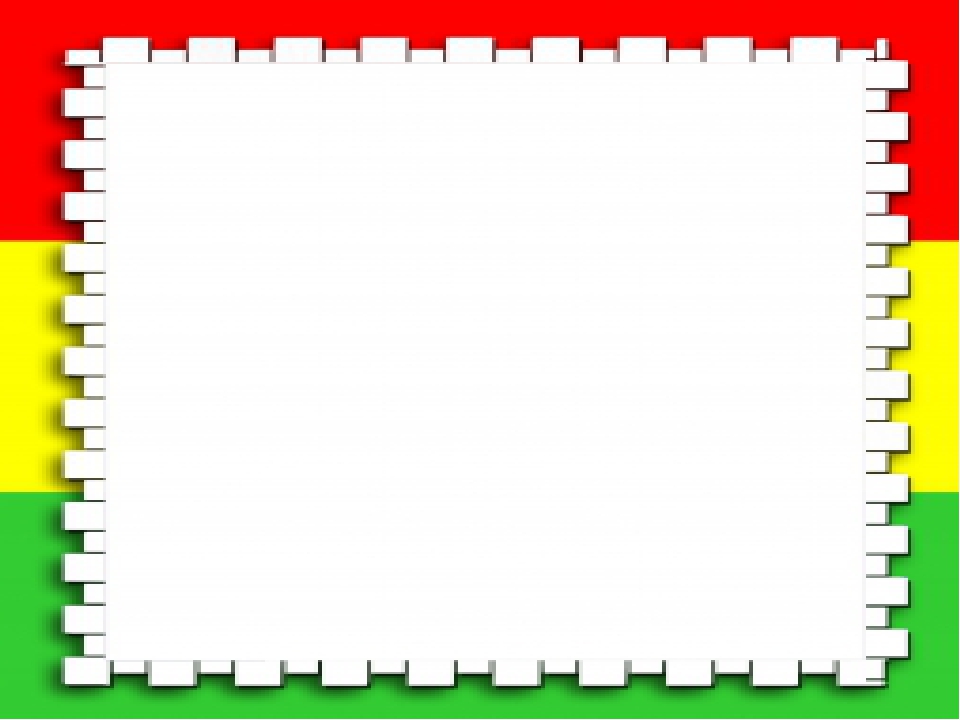 Заключительный этап1.Выставка рисунков и поделок по ПДД.2.Изготовление буклета «Знай правила дорожного движения»3.Изготовление памяток: «Правила поведения на остановке маршрутного транспорта», «Правила перевозки детей в автомобиле».4.Презентация проекта.
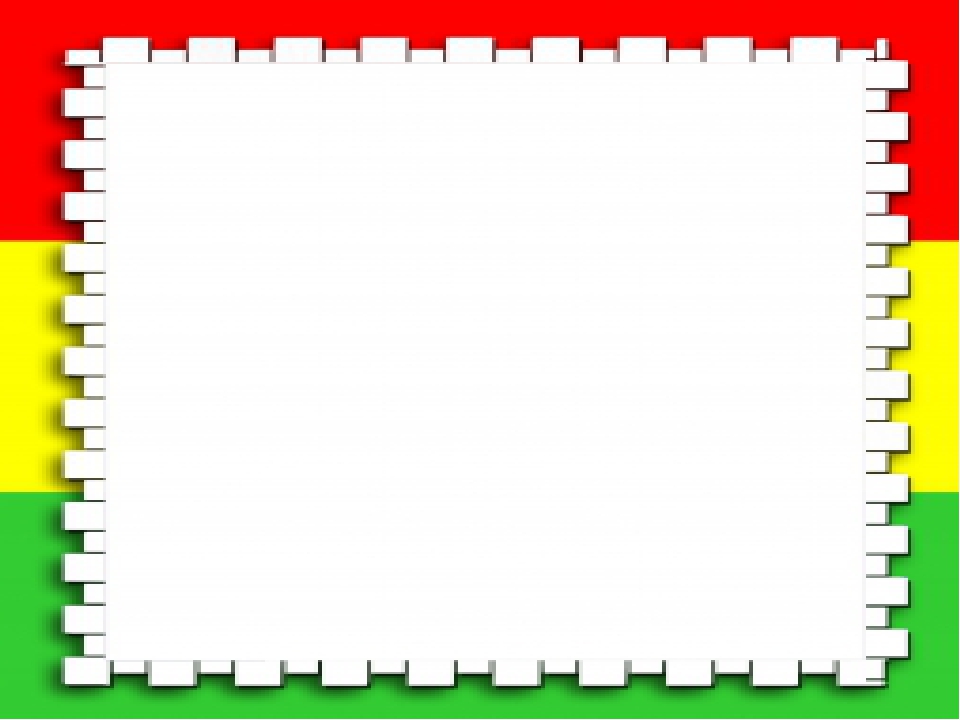 План реализации проекта
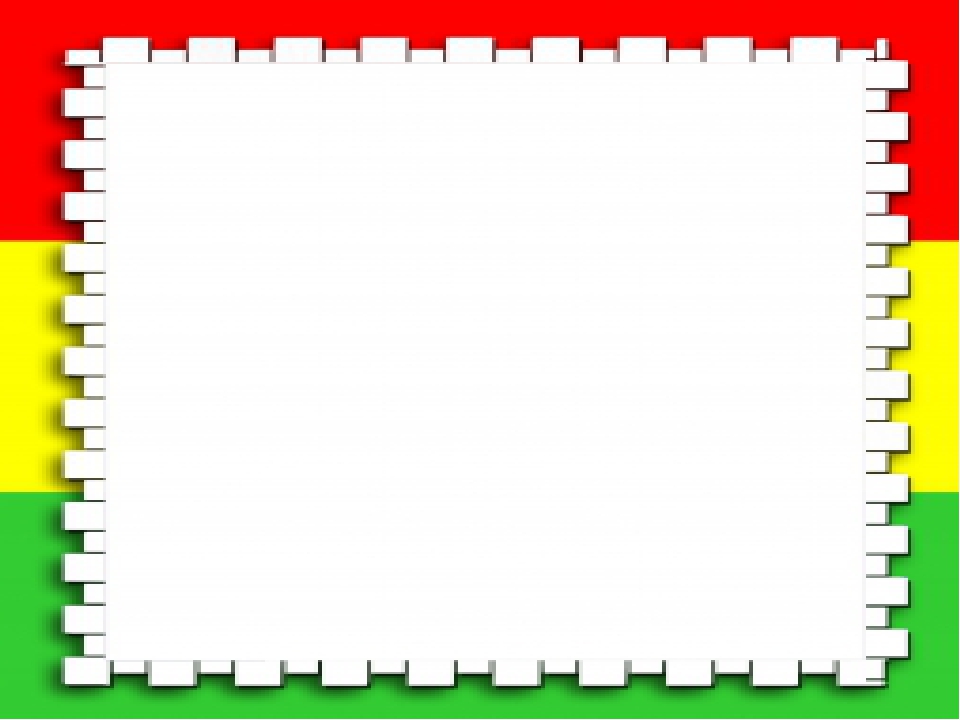 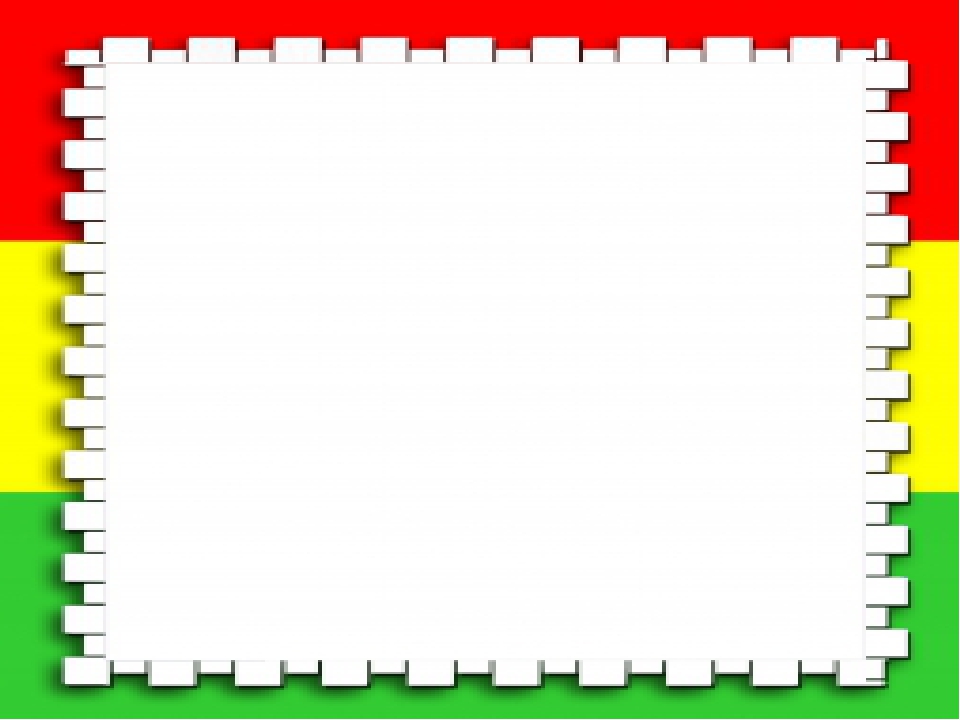 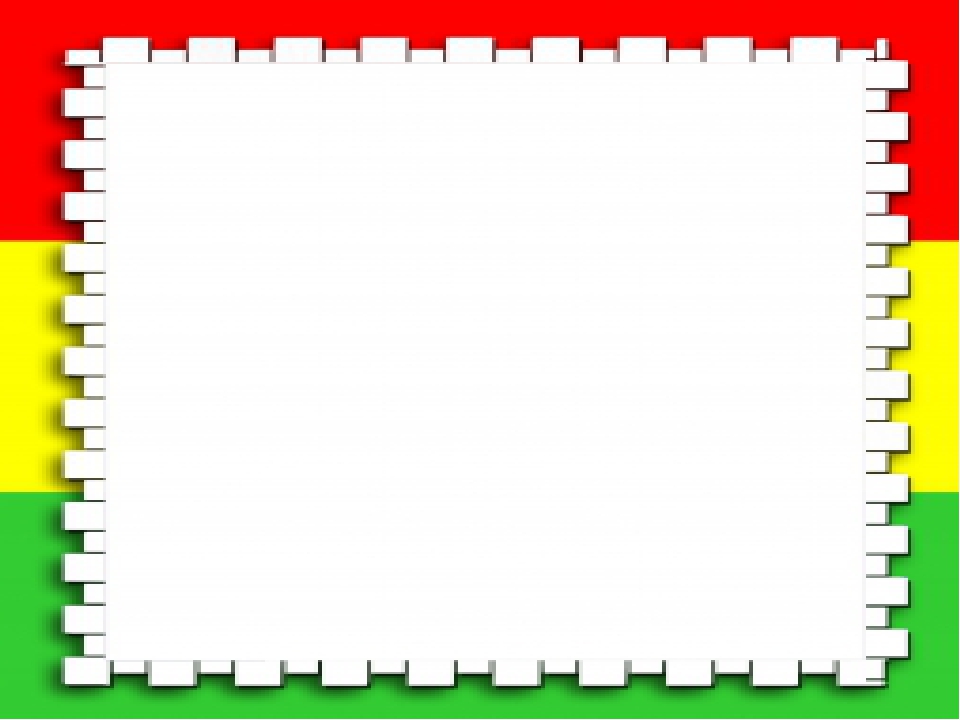 Сюжетные игры
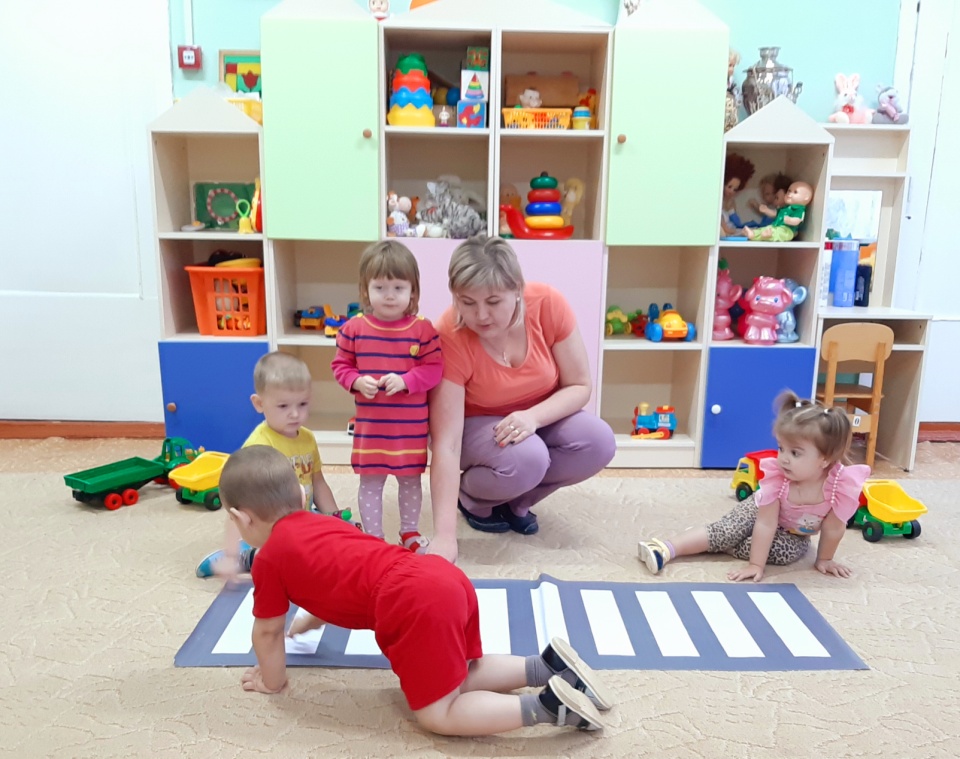 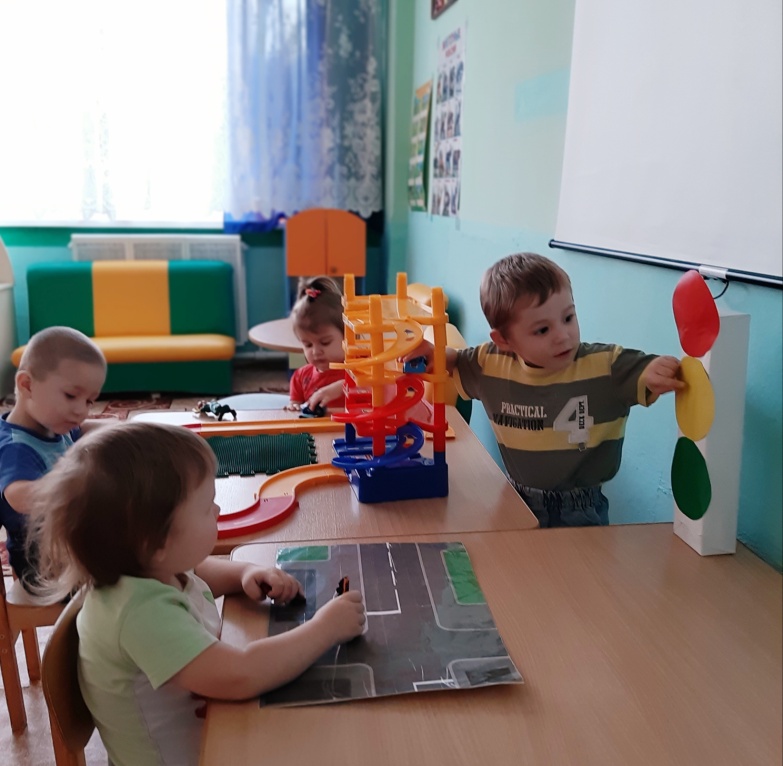 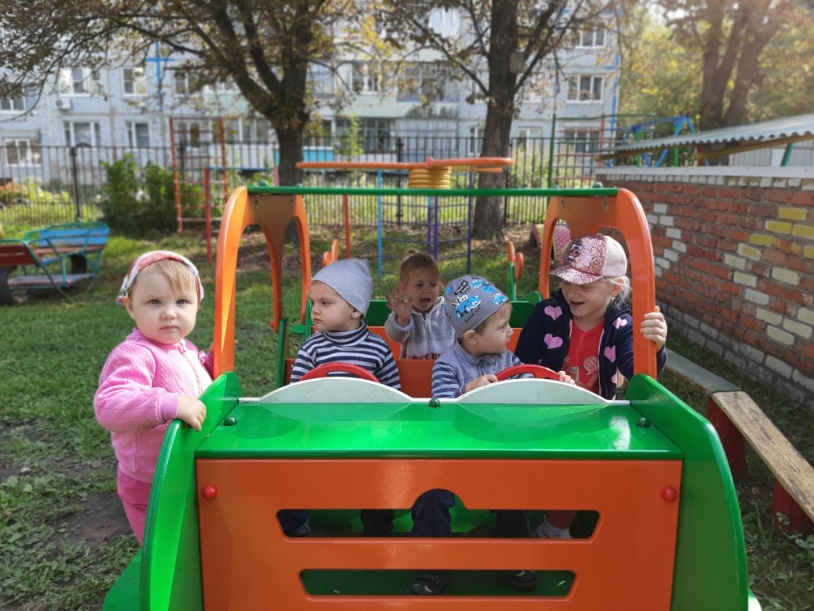 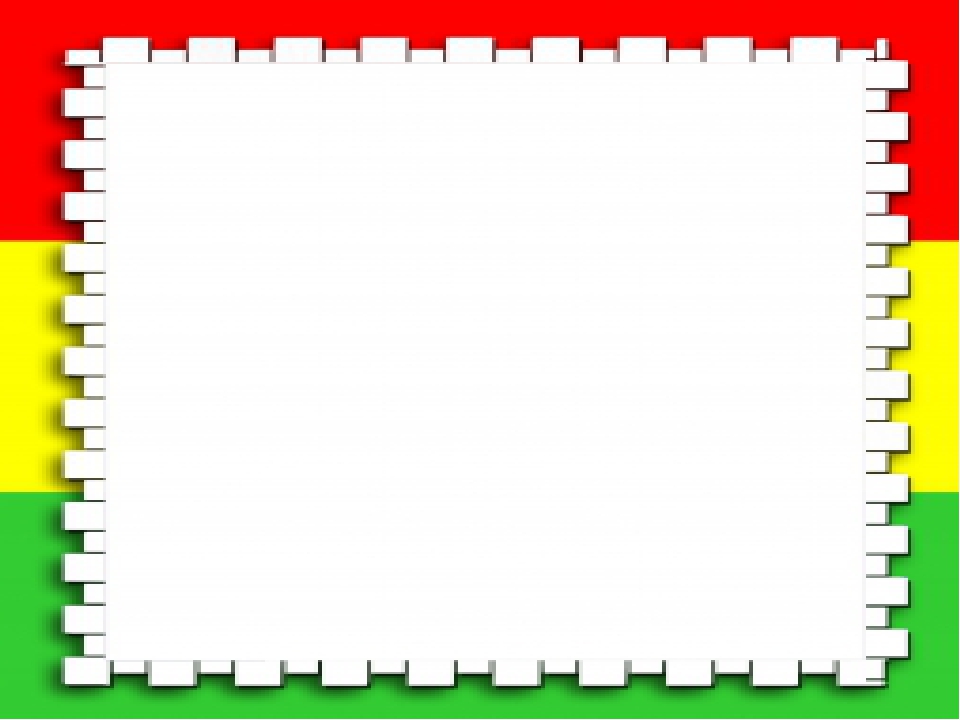 Дидактические игры
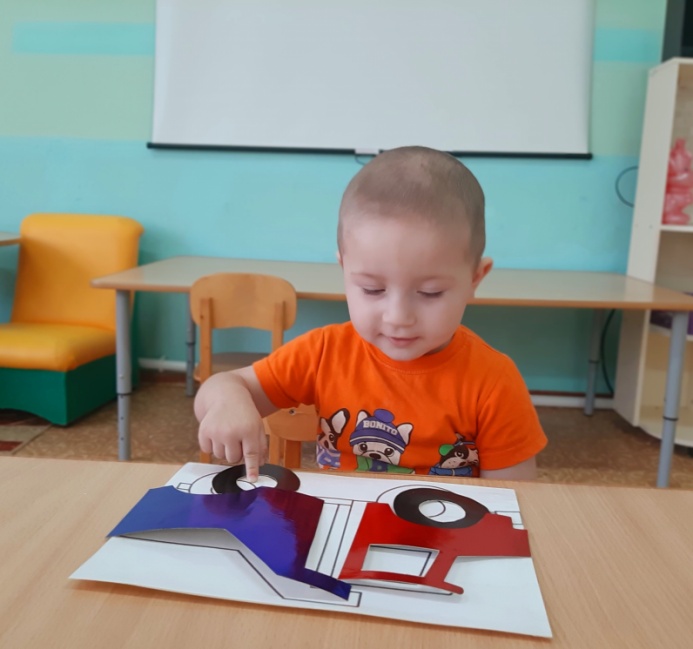 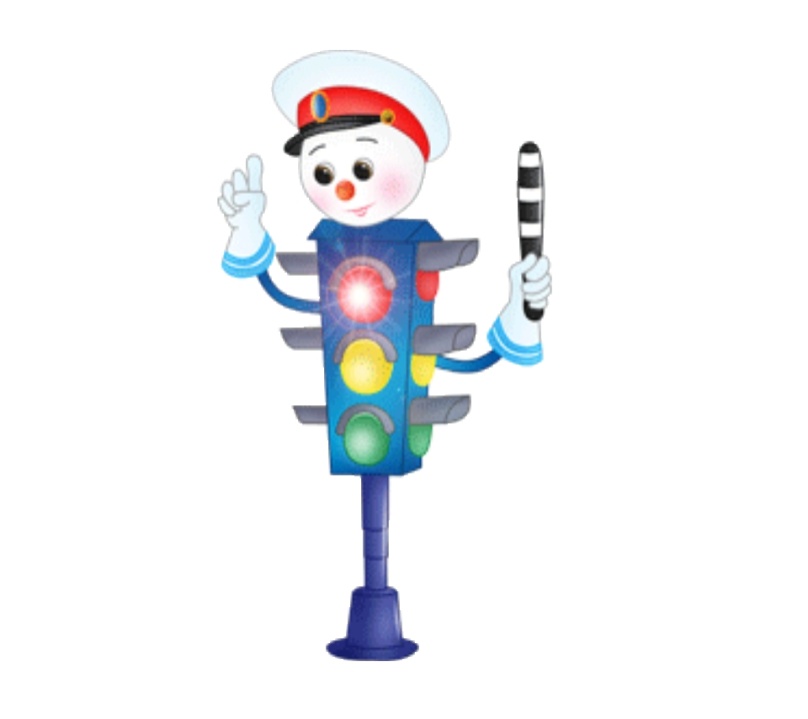 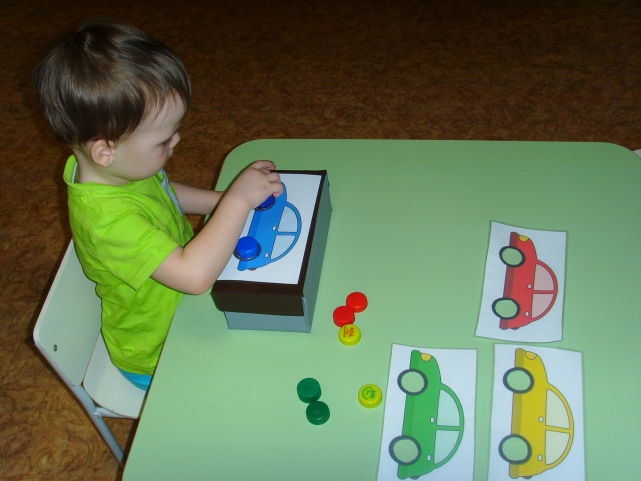 Рассматривание
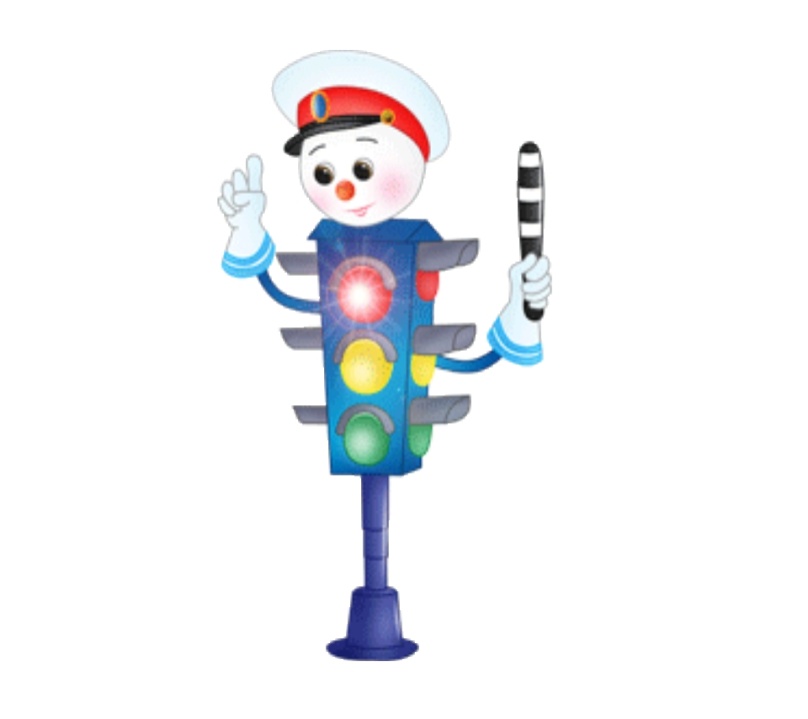 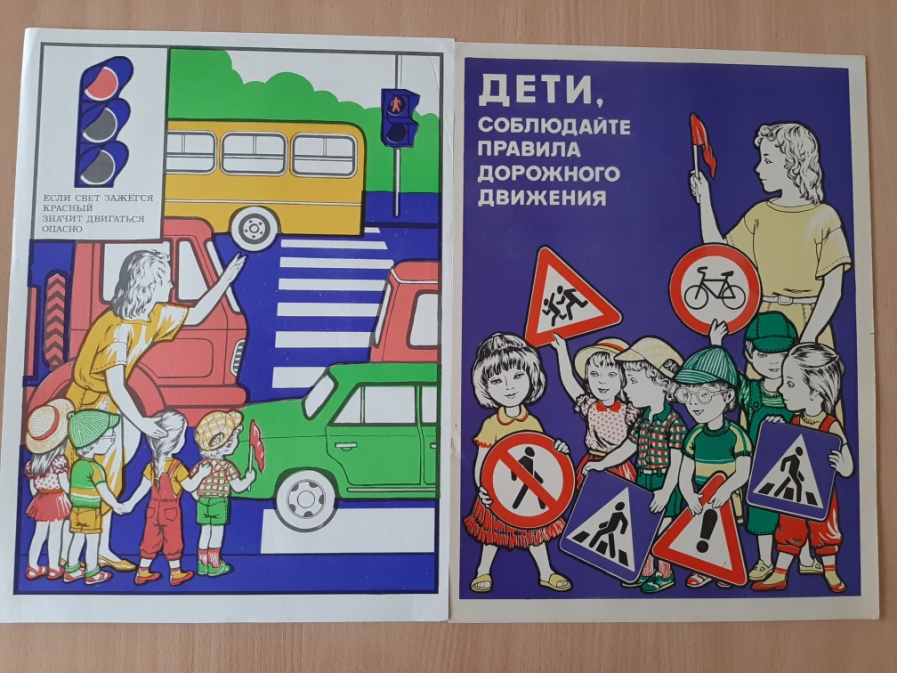 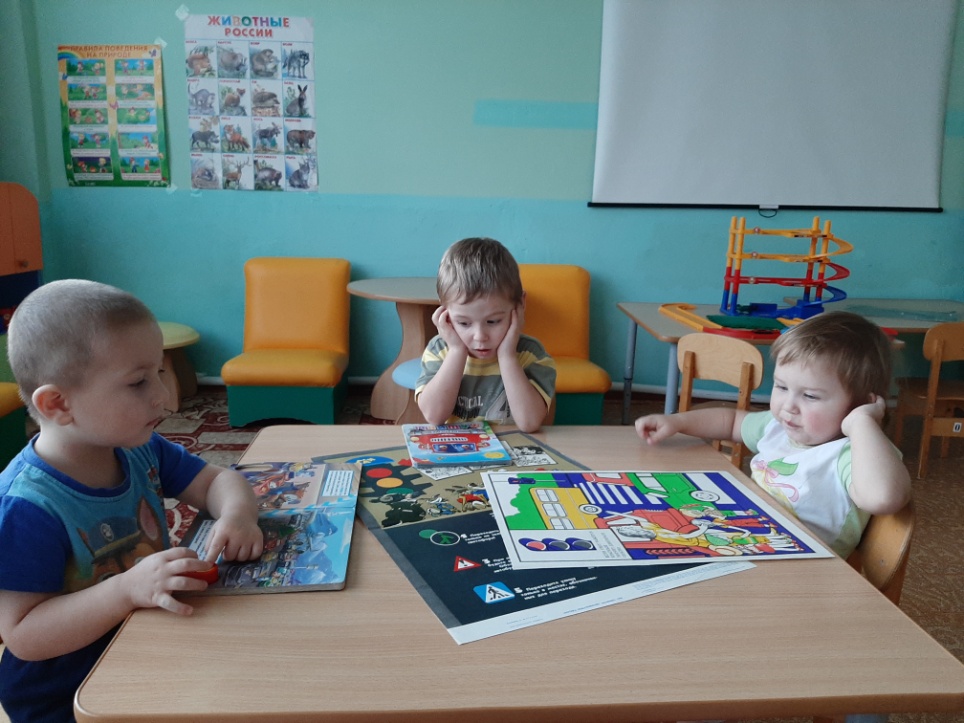 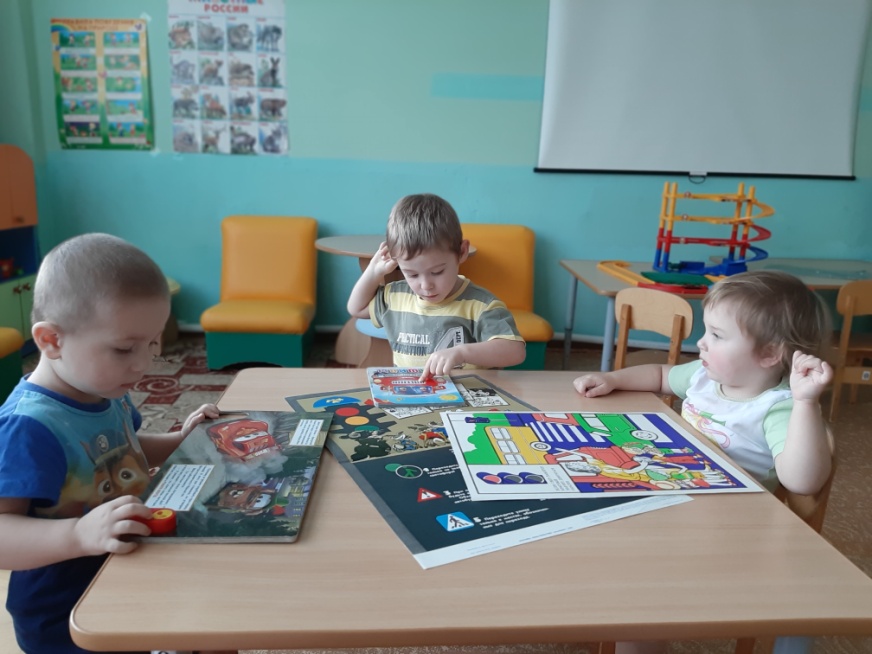 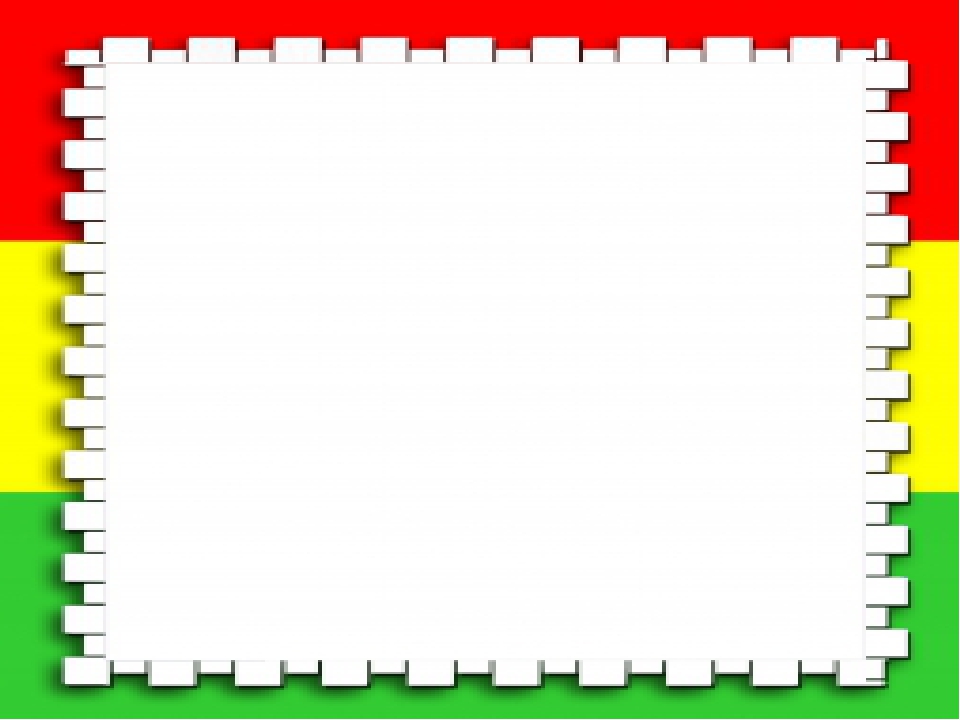 Художественное творчество
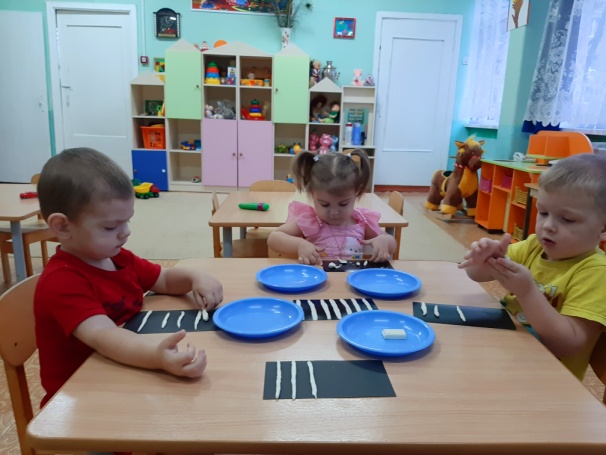 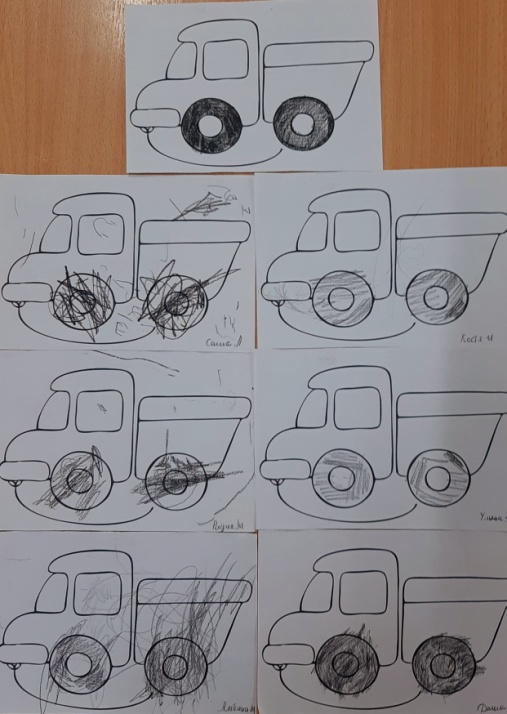 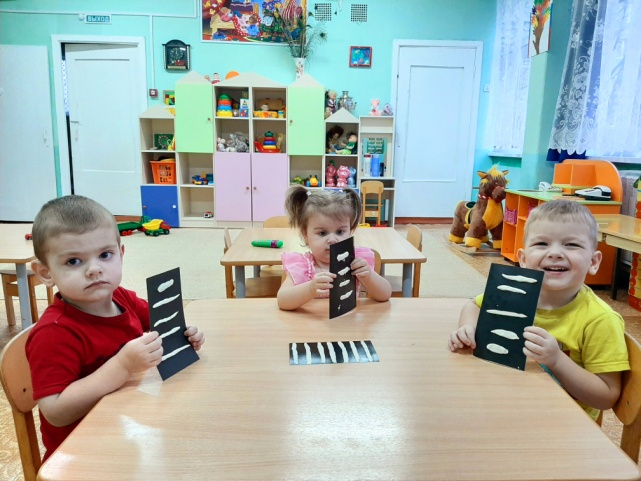 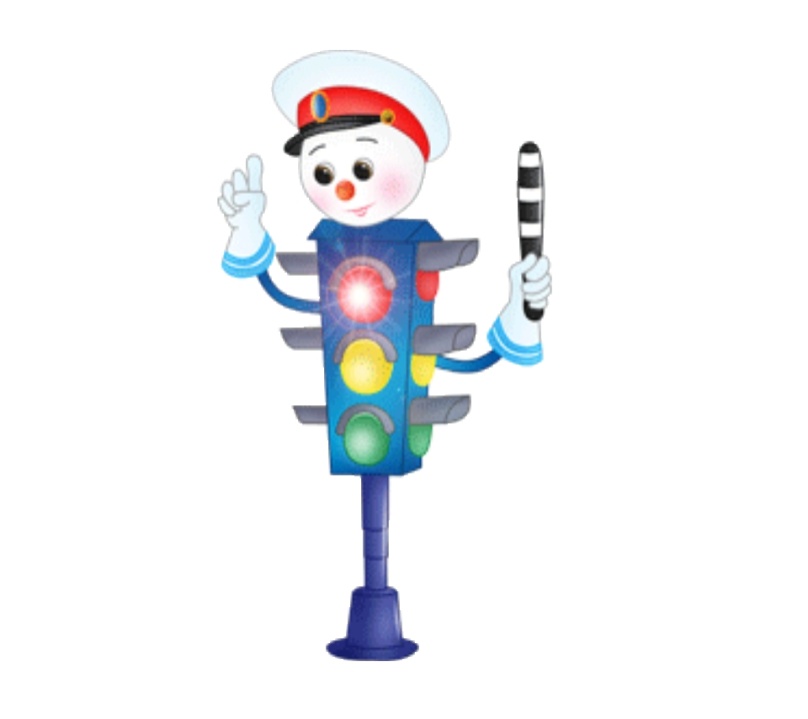 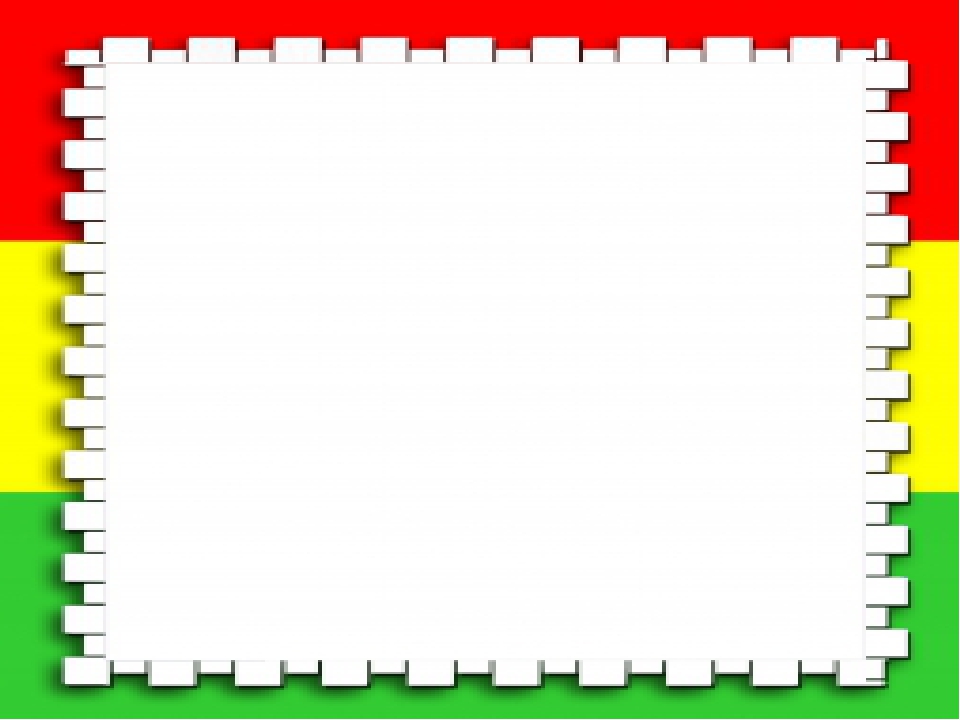 Игры с конструктором
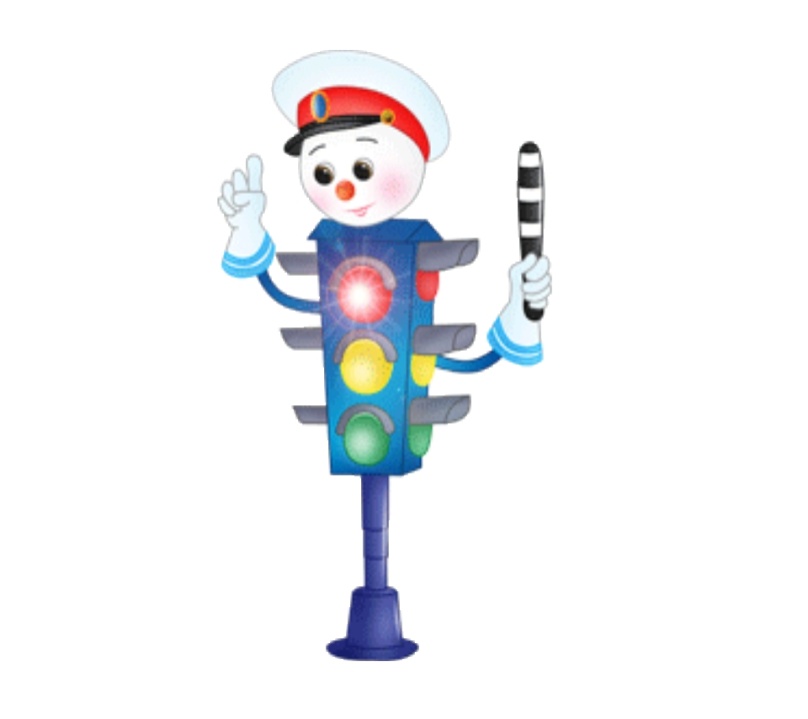 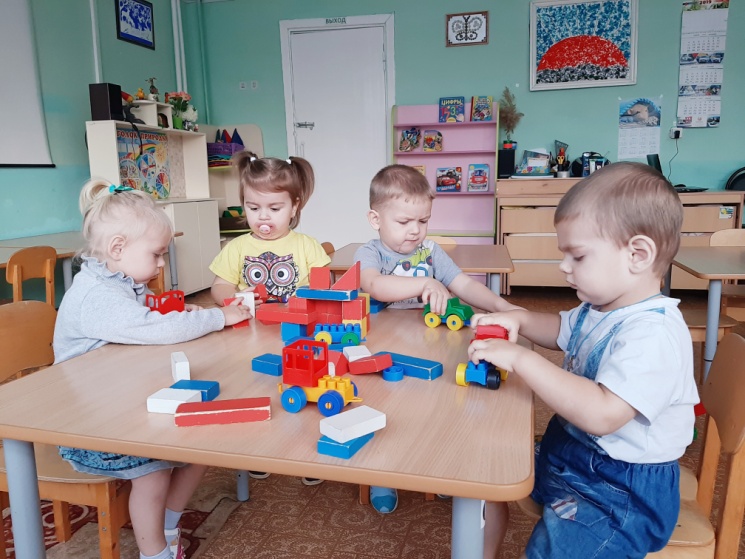 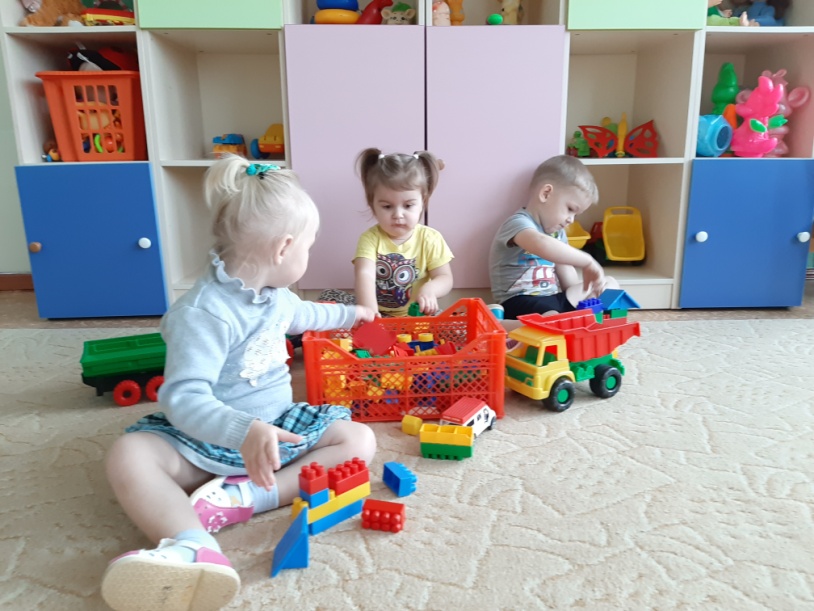 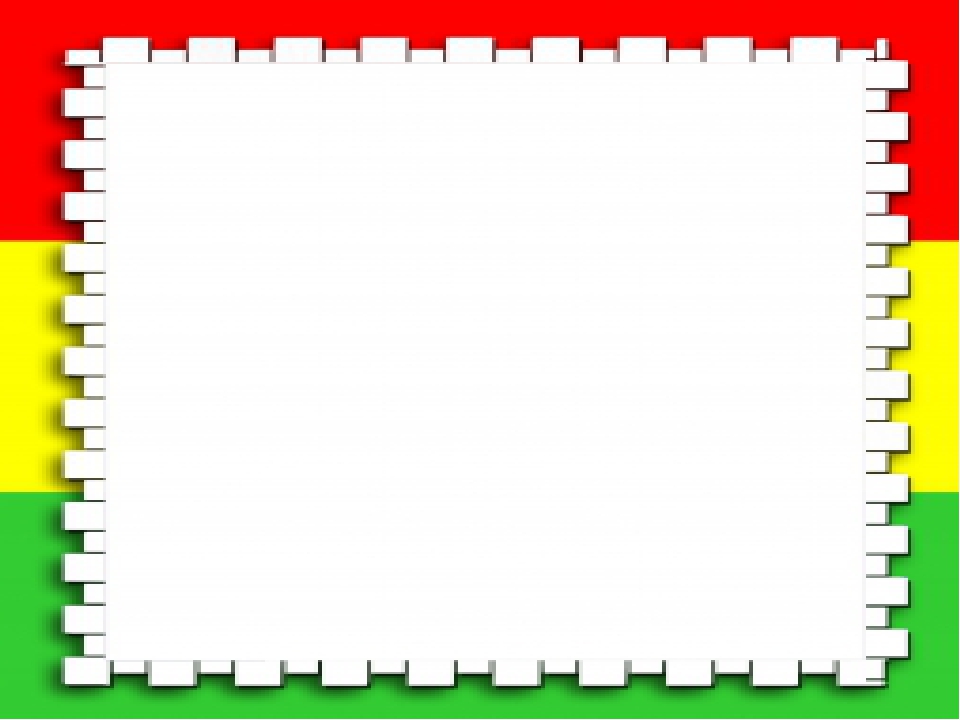 Результативность работы
Разработаны наглядные материалы, оказывающие развивающее воздействие и познавательную стимуляцию на детей, формирование у детей знания о культуре поведения на дороге, воспитанию ответственности за безопасность своей жизни.
Дети усвоили элементарные знания о правилах поведения на дороге. Узнали о различных видах транспорта и его частях (кабина, колёса, кузов); . Познакомились с сигналами светофора и пешеходным переходом.
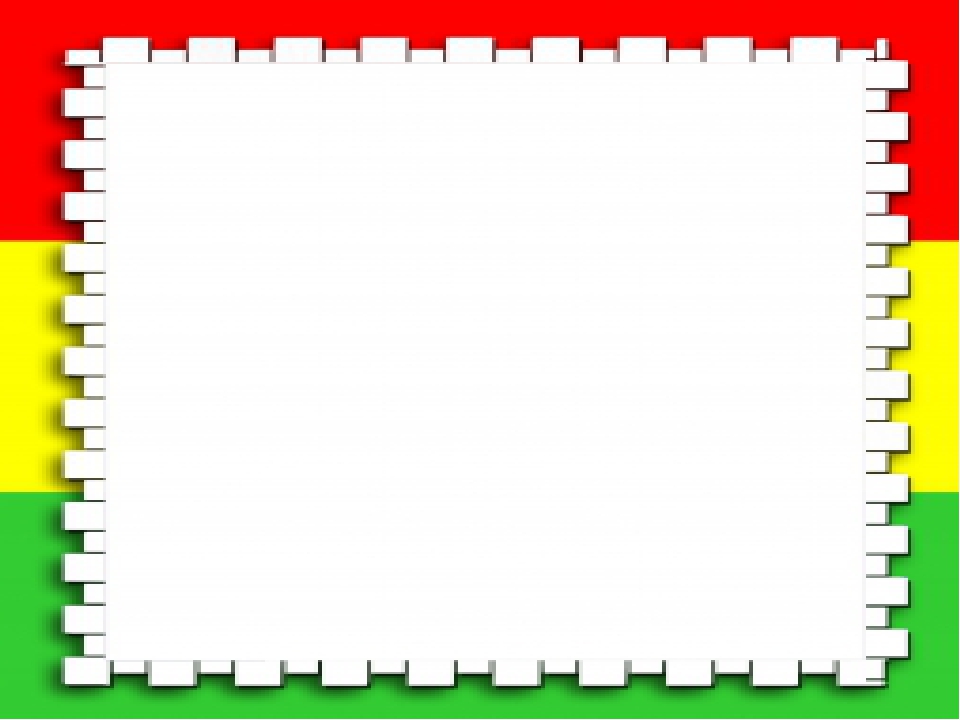 литература
1.Авдеева Н.Н., Стёркина Р.Б. «Безопасность». — СПб.: «Детство — Пресс», 2004.–144 с.
2.Белая К.Ю., Зимонина В.Н. Как обеспечить безопасность дошкольников. — М.: «Просвещение», 2000, издание 2, – 94 с.
3.Извекова Н.А., Медведева А.Ф. Занятия по правилам дорожного движения.- М.: ООО «ТЦ Сфера», 2009 – 64 с.
4.ОТ РОЖДЕНИЯ ДО ШКОЛЫ. Основная общеобразовательная программа дошкольного образования / Под ред. 
Н. Е. Вераксы, Т. С. Комаровой, М. А. Васильевой. - М.: МОЗАИКА-СИНТЕЗ, 2010. - 304 с.
5.Саулина Т.Ф. Три сигнала светофора.- М.: «Просвещение», 1989 – 64 с.
6.Старцева О.Ю. Школа дорожных наук.- М.: ООО «ТЦ Сфера», 2009, издание 2–64 с.
7.Черепанова С.Н. Правила дорожного движения.- «Издательство Скрипторий 2003», 2008 – 80 с.
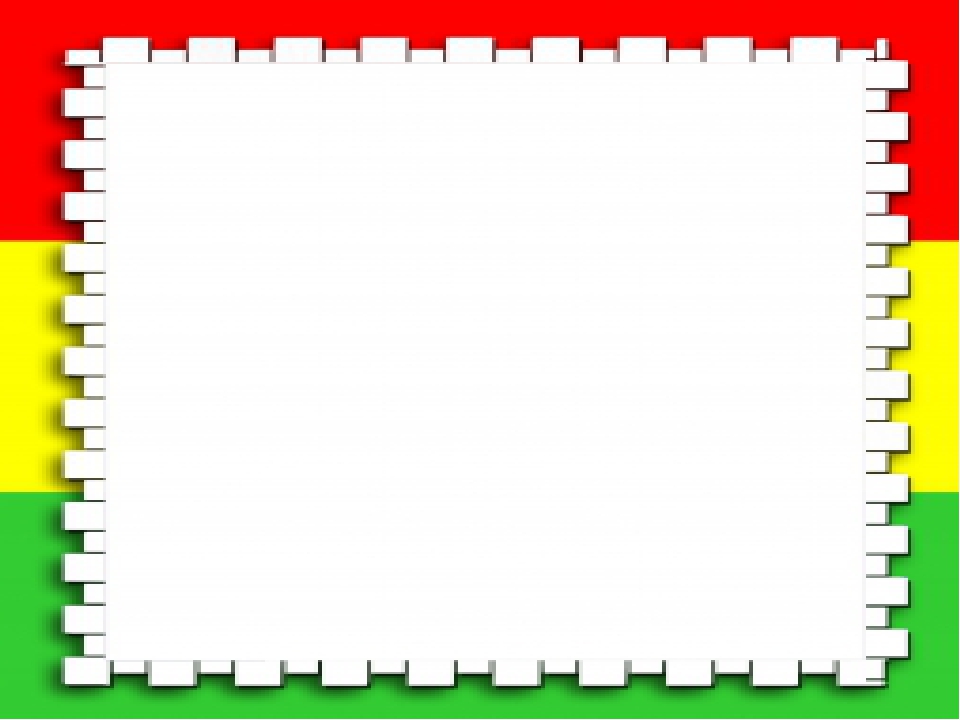 Спасибо за     внимание!
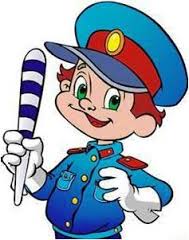